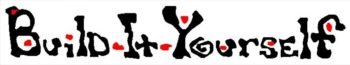 Web Design 101
Become a Coding Hotshot!
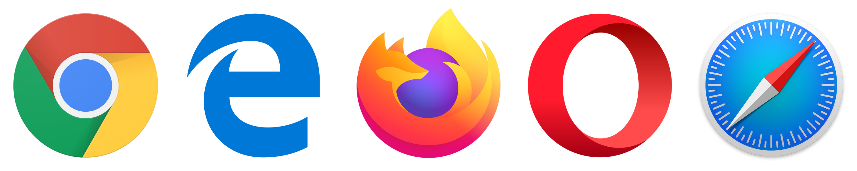 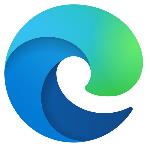 [Speaker Notes: Welcome to the Build-It-Yourself galactic laboratory!]
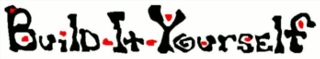 The Problem
Aliens are scanning the universe for signs of intelligent life. 

If they find a civilization of dummies they will blow it to smithereens. 

If they find signs of intelligent life they may want to trade.
[Speaker Notes: Aliens are scanning the universe for signs of intelligent life. If they find a civilization of dummies they will blow it to smithereens. If they find signs of intelligent life they may want to trade ideas, music and computer games.

What do you think aliens would think of Earth and the people on it?

The good, the bad???]
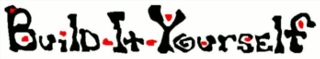 The Mission
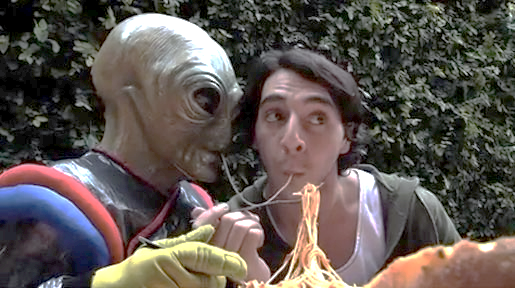 Build a website that will make aliens want to make peace, not war. (And follow you on Instagram.)




Evolve from know-nothing, nat-brain rookies … …into Incredible Website Designers
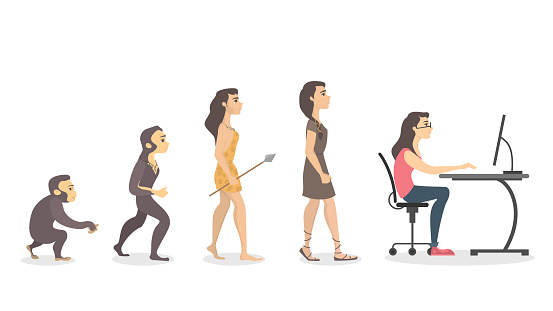 [Speaker Notes: Build a website that will make aliens want to make peace, not war. (And follow you on Instagram.)

We need to make sure aliens see the good in our planet! We need to show our value.

In order to do so we need to become master web developers!]
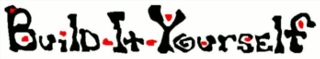 Research
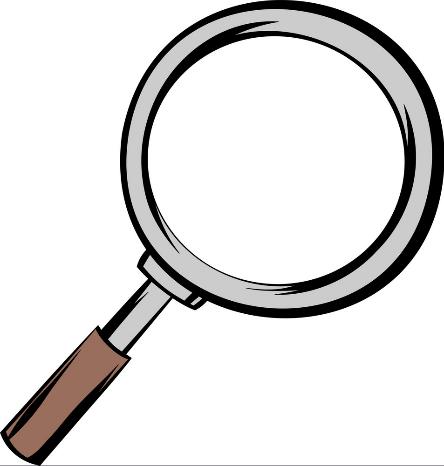 Build Your Own Toys
http://www.build-it-yourself.com/

Mechanical Toys
http://www.cabaret.co.uk/

Mechanisms
http://www.flying-pig.co.uk/mechanisms/

Pixar
http://www.pixar.com/
[Speaker Notes: Before a builder builds it is important to research what others have done! Check out these cool web sites

What do you like? Dislike? What is different, what is similar? 

Get kids engaged in discussion!]
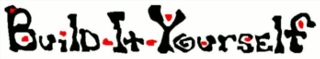 Research
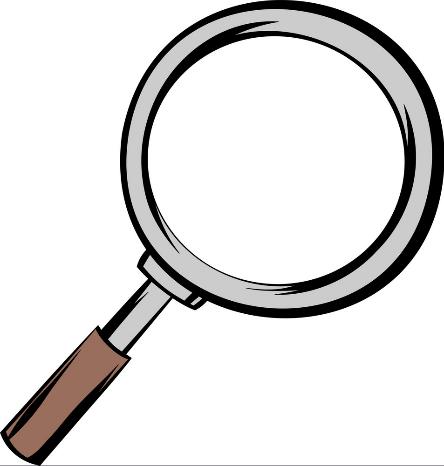 Research the following:
Way cool websites
Ugly website

For each site list:
What you like about it
What you dislike about it
[Speaker Notes: Research your favorite and least favorite websites!

Document why you like and/or dislike each site. What is the site for, does the site help the owner reach their goals?]
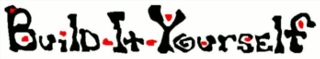 Project Plan
Project Plan:
How the Internet works
Web  page vocabulary
Web page grammar
Programming tricks
Pictures, Audio, Video
Web site plan and navigation
Build-Your-Own-Site
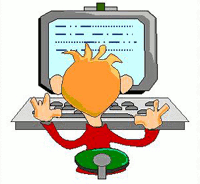 [Speaker Notes: Set expectations for next 8 weeks and/or project]
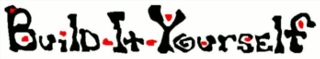 Skills Needed
Skills Needed:
PowerPoint Guru
Problem Solver
Master Designer
Modular Constructor
Hot Shot Programmer
Celebrity Presenter
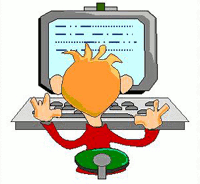 [Speaker Notes: These are the skills you will acquire or further develop.]
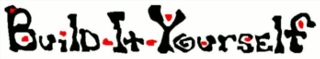 Hall of Fame
Hot Shot Web Designers!
Ayla, Travis, Val & John
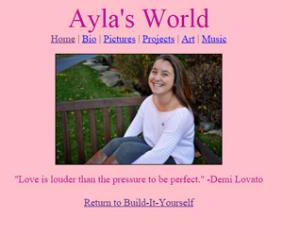 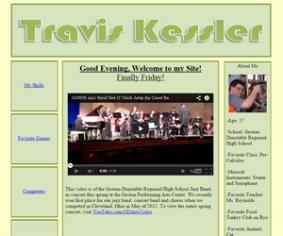 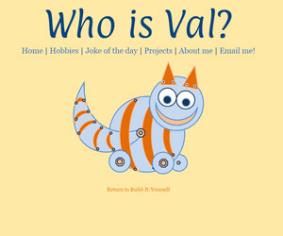 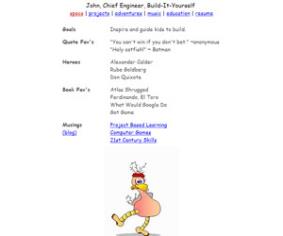 [Speaker Notes: Here are some hot shot examples of what others have done in the past!]
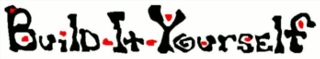 Break Mission Into Simple Parts
Site Map
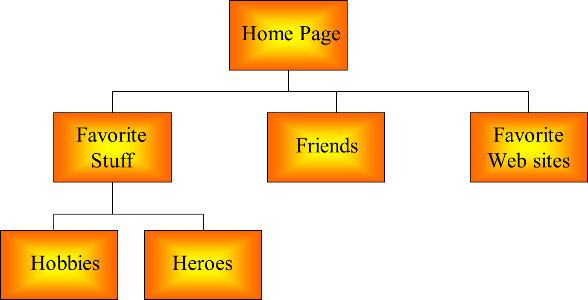 [Speaker Notes: Create a site map! A site map is a map of all the pages of your website and how connect. 

Drive the kids to create a site map. Have a kid share their screen and guide them to make a site map. Start with the home page and branch out. 
Draw a box for each page that will appear in the navigation. Connect the home page to each other page.]
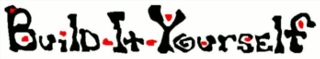 Break Mission Into Simple Parts
Folder Structure/File Naming
documents
your name
images
[Speaker Notes: Folder structure is critical to success! 
Create a folder with your name for your website in your documents folder. This is where your html files will be saved. 
Create an images folder in root folder. This is where all of your images will be saved.
All files must use lower case letters, no spaces or underscores, and hyphens where needed. 
All file names must be descriptive. Use common categories and zero in on unique]
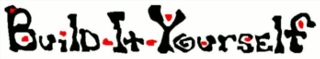 Break Mission Into Simple Parts
Title Page HTML Template
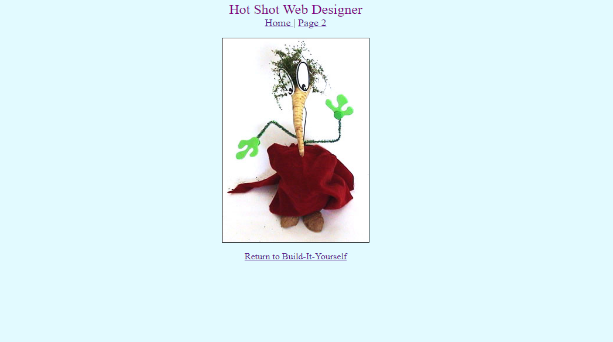 [Speaker Notes: We start with a simple template for your first page.]
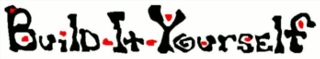 Break Mission Into Simple Parts
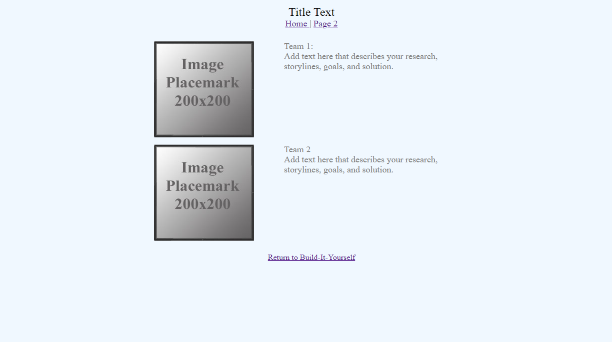 Table Page HTML Template
[Speaker Notes: Then we will build other pages using our table template.]
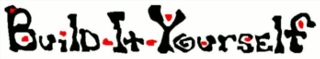 Break Mission Into Simple Parts
Website Navigation
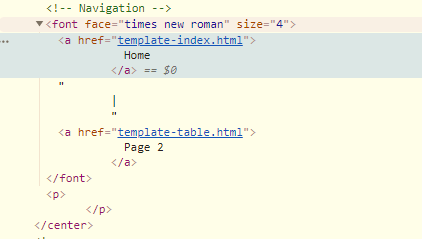 [Speaker Notes: Once this is finished we will make the navigation and add it to all pages.]
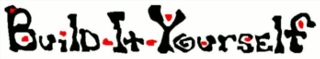 Break Mission Into Simple Parts
Upload to Web Server
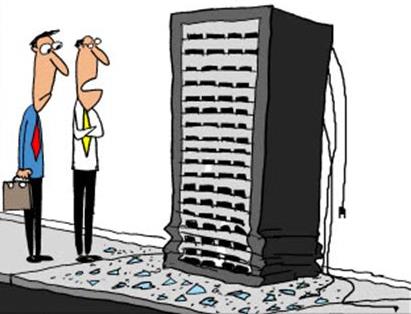 [Speaker Notes: And finally upload it to our server! You can access this anywhere in the world!]
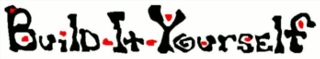 What we should know
How to think outside the box
How to make people laugh
Benefits of modular construction
How to tell a compelling story

Advanced Projects:
Design more animated GIFs
Build more elaborate code modules
Reduce image file size by cropping, resizing and compression
Create a video
[Speaker Notes: By the end of the project you should know the following.

If you get ahead or have the time and interest here are some way cool ideas to expand your website!]